Kötüye Kullanılan İlaç ve Madde Analizleri Yapan Laboratuvarların Denetimleri: Üç Yıllık Denetim Sonuçları
Mehmet ŞENEŞ  
SBÜ ANKAra SAUM
Tbd toksikoloji ve laboratuvar sempozyumu
odtü mezunları derneği vişnelik tesisleri 3 nisan 2019
Madde
Tanımı:  Psikoaktif etkileri nedeniyle kötüye kullanılan veya bağımlılık gibi kullanım bozukluklarına neden olan moleküller
Madde kullanımı; 
Biyolojik problemler (deliryum, demans, intoksikasyon, yoksunluk, biyogüvenlik riski, fetal anomali gibi)
Sosyal problemlere  (ruhsal, kaza riski, suça eğilim, ekonomik kayıp) neden olur 
Ciddi bir halk sağlığı ve güvenliği sorunu
Türk Ceza Kanunu (2004) ile üretim, satış ve kullanımları ülkemizde sınırlanmış veya yasaklanmıştır
Madde analizlerinin kullanım amaçları
Ülkemizde yasal düzenlemeler ve madde analizleri
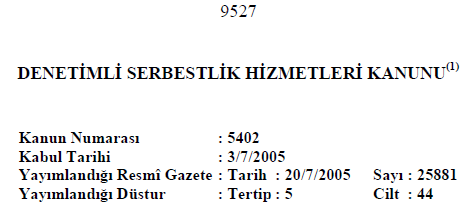 Sağlık kuruluşlarında adli ve idari ihtiyaçlara yönelik kalite ve güvenlik gerekliliklerini karşılayan madde analizleri konusunda düzenleme yapma zorunluluğunu doğdu
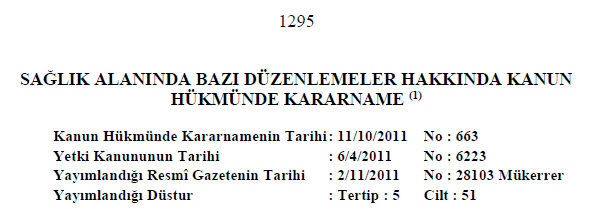 Ancak bu düzenlemeler 2011 yılında Sağlık Bakanlığı Tıbbi Laboratuvar Hizmetleri Daire Başkanlığı’nın faaliyete geçmesinden sonra yapılmaya başlanmıştır
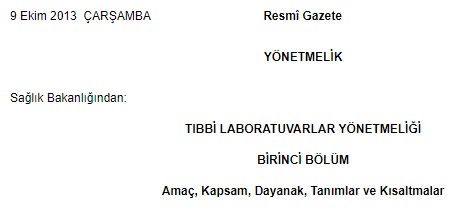 2013 yılında Tıbbi Laboratuvarlar Yönetmeliği yayımladı. 
Madde 12. “yasadışı  ve kötüye kullanılan ilaç ve maddelerin analizini yapan tıbbi laboratuvarlar ile alkol ve madde bağımlılığı tedavi merkezlerindeki tıbbi laboratuvarların çalışma usul ve esasları  Bakanlıkça belirlenir”
Tıbbi Laboratuvarlar Yönemeliği ve Ulusal Uyuşturucu Eylem Planı’ndaki görevleri nedeniyle Sağlık Bakanlığı iki genelge yayınladı
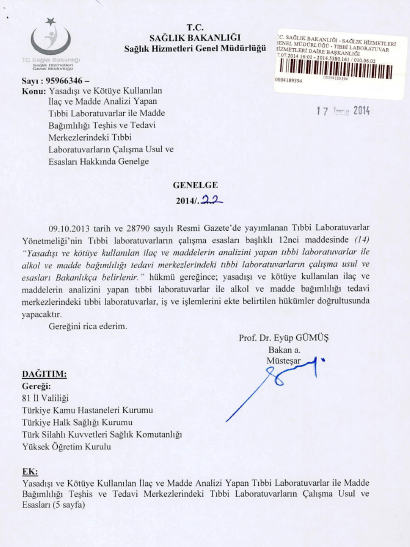 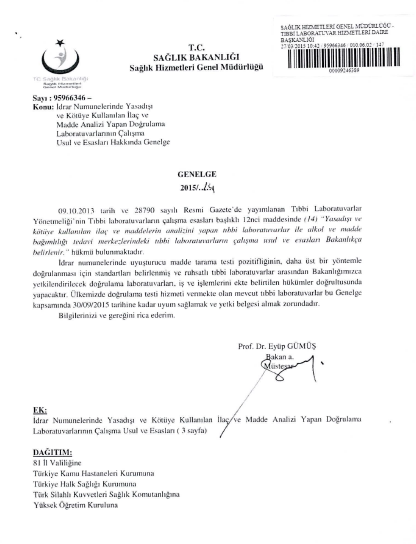 Amaca yönelik doğru ve güvenilir madde analizleri ancak analiz kapsamı ve kalite gerekliliklerinin iyi anlaşılması ile sağlanırBunun için çeşitli uluslar arası kılavuzlar var
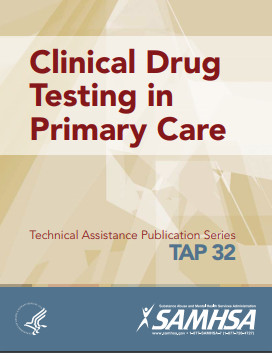 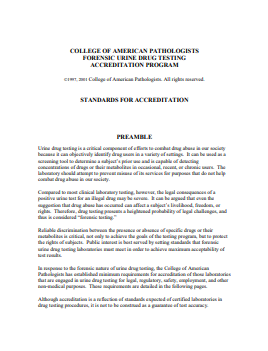 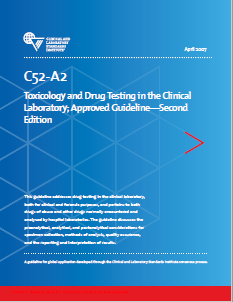 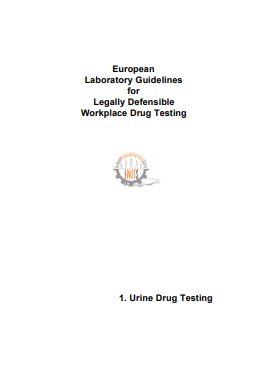 Sağlık Bakanlığı «Yasadışı ve Kötüye Kullanılan Madde Testleri Çalışma Grubu»
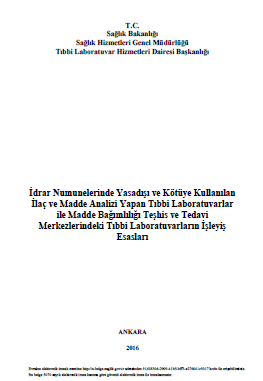 Bu amaçla kullanlan uluslararası kılavuzlardan yola çıkarak hazırlanan «İdrar Numunelerinde Yasadışı ve Kötüye Kullanılan İlaç ve Madde Analizi Yapan Tıbbi Laboratuvarlar ile Madde Bağımlılığı Teşhis ve Tedavi Merkezlerindeki Tıbbi Laboratuvarların İşleyiş Esasları»  2016 yılında yayımladı
5.12 2016 tarihinde Ankara’da 100 biyokimya uzmanına madde testlerinin iş akışı ve toplam laboratuvar süreci konusunda eğitim verildi
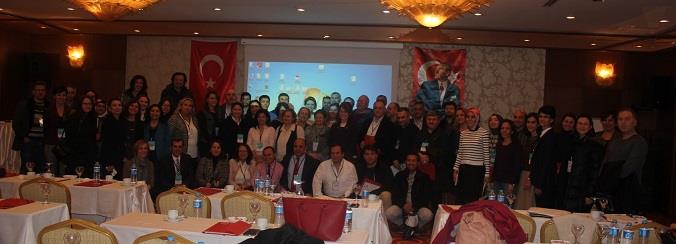 Tıbbi laboratuvar madde analiz işleyişi
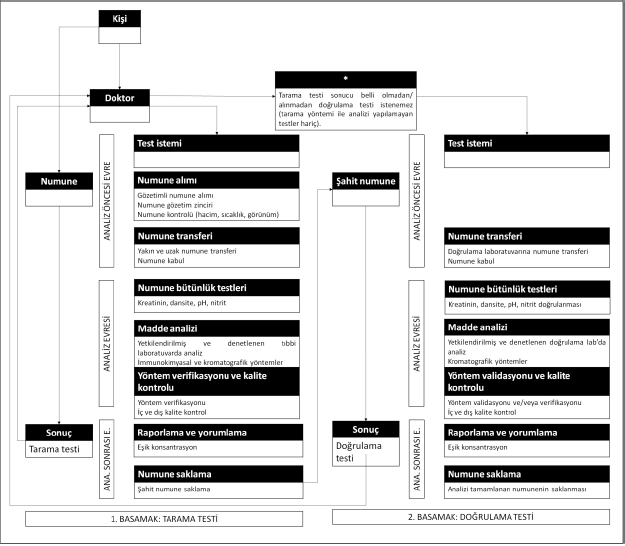 Prepreanalitik evre: Test istemi
Kişiyi klinik olarak değerlendiren hekim istemi yapar
Klinisyen kişinin kullanım hikayesine göre tek veya panel madde analizi istemi yapabilir
Tarama test sonucu olmadan doğrulama testi istenemez
Tarama yöntemi ile analizi olmayan testler hariç
Çekirdek madde paneli:
Amfetaminler
Kokain
Esrar 
Opiatlar
Benzodiazepinler
Genişletilmiş madde paneli:
(Bölgesel ihtiyaçlara göre)
Barbituratlar
Sentetik kannabinoidler
Semi-sentetik /sentetik opiatlar
Daha da genişletilmiş madde paneli:
(yutdışından gelen turist, göçmen, okuyan öğrenciler)
Fensiklidin
Metadon
LSD
Preanalitik evre: Numune türü: İdrar
Preanalitik evre
Gözetim görevlisi
Numune verirken gözetimi, gözetim görevlisi yapar
İdeal olanı cinsiyetçe uygun iki gözetim görevlisi (birbirlerinin tanığı ve koruyucusu olurlar)
Görev tarihleri konusunda önceden bilgilendirme yapılmaz
Düzenek açısından önce üst araması yapılmalı
Gözetim iyi aydınlatılmış, gerekirse düzeneklerle (ayna vb) kolaylaştırılmış ortamda doğrudan yapılmalıdır
İdrarın kişinin vücudundan çıkıp numune kabına dolduğu görülmelidir
Gözetimsiz numune alma: 
Test istemi yapan hekimin kararına bağlı olarak (özellikle tıbbi amaçlı istemlerde) alınabilir
Bu durumda analiz sonucu adli ve idari amaçlarla kullanılamaz
Gözetim Zinciri Formu’nda not olarak belirtilmelidir.
Analitik süreç
Cihaz ve donanımların ait oldukları standartlara uygun bakım ve kalibrasyonlarının yapılıp yapılmadığı ve kayıtları kontrol edilir
İç kalite kontrol ve dış kalite değerlendirme zorunlu. Kayıtları kontrol edilir
İKK’de pozitif ve negatif kalite kontrol materyallerinin seviyesi  kesim konsantrasyonun ± %25 sınırlarında olmalıdır 
Uygun DKD programının olmaması durumunda yılda 3 kez bir başka laboratuvar ile sonuçlar karşılaştırılmalıdır
Tıbbi laboratuvar yönetmeliğine göre iç KK ve DKD kayıtları 5 yıl, kalibrasyon kayıtları 1 yıl saklanmalıdır
Postanalitik süreç
Şahit numuneler uygun koşullarda (<-15 ºC’da), anahtarın görevli personelde olduğu kilitli derin dondurucularda en az 6 ay saklanmalıdır. 
Sonuç verme süreleri tanımlanmalı, test rehberinde yayımlanmalı
Sonuçlar tıbbi laboratuvar uzmanı tarafından onaylanmalı
Sonuçlara sadece testi isteyen hekim tarafından erişim sağlanmalı, HBYS/LBYS üzerinden diğer personelin sonuçlara ulaşımı engellenmeli
Kişi veya yakınlarına sonuçlar yazılı veya sözlü bildirilmemeli
Doğrulama laboratuvarına numune gönderilmesi
Klinisyenin uygun görmesi veya adli makamlardan gelen talep doğrultusunda doğrulama testi yapılır
Doğrulama testi talep formu çift doldurulur (biri laboratuvarda saklanır, diğeri numune ile birlikte gönderilir)
Şahit numune güvenli/kilitli transfer kaplarına konularak uygun koşullarda transferi sağlanır
Kapların, doğrulama laboratuvarında numune kabul edilmeden önce açılması halinde, tespit edilebilen bir güvenlik önlemine sahip olması gerekir
Doğrulama laboratuvarına gelen numuneler, numune kabul/ret kriterlerine göre değerlendirilerek kayıt altına alınır. 
Reddedilecekse numuneyi gönderen kuruma gerekçeleri ile bildirilir.
Yönetmelik kapsamda laboratuvarların kalite ve güvenlik gereklilikleri ile ilgili denetimler başlatıldı ;
13.10.2014-14.11.2014 tarihleri arasında durum tespiti yapıldı
19 ilde 40 sağlık kuruluşu (35’inde laboratuvar mevcut)
Sonraki denetimlerde amaç, güvenilir madde test sonuçları için analiz yapan laboratuvarlarda kalitenin iyileştirilmesi ve standardizasyonun sağlanmasıydı
30.11.2015-24.12.2015 tarihleri arasında ilk denetim
41 ilde 66 sağlık kuruluşu (61’inde laboratuvar mevcut)
12.12.2016-06.01.2017 tarihleri arasında ikinci denetim
66 ilde 99 sağlık kuruluşu (94’ünde laboratuvar mevcut)
12.11.2018 ile 07.12.2018 (yeni denetim)
78 ilde 139 sağlık kuruluşu denetlendi
Denetim formu;
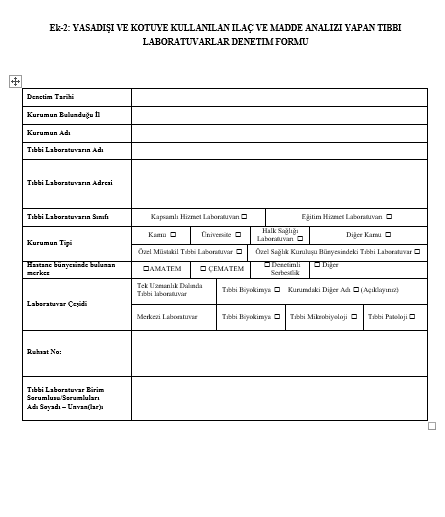 Denetim prosedürü:
Masa başı soruları laboratuvar ofis bölümlerinde 
Diğer sorular numune alma, numune kabul ve madde analizlerinin gerçekleştirildiği laboratuvar ortamında, yerinde gerçekleştirildi
Rutin uygulamalar gözlemsel değerlendirildi
Yazılı dökümanlar
Kayıtlar
Çıktılar incelendi
Klinisyenler ile görüşüldü
Çapraz kontroller farklı laboratuvar çalışanları ve madde kullanıcıları ile gerçekleştirildi
Denetimden sonra denetim ekibi üyeleri ve denetlenen laboratuvar sorumlu uzmanı denetim formlarını imzaladı
Orijinal form Sağlık Bakanlığı  Kötüye Kullanılan Madde Testleri Çalışma Grubu sekreterliğine gönderilirken bir örneği laboratuvar uzmanında bırakıldı
Denetçiler:
TC Sağlık Bakanlığı tarafından görevlendirilen 3 denetçi;
Tıbbi Biyokimya Uzmanı
Yerel Sağlık Müdürlüğü tarafından görevlendirilen 2 memur
2014’de 7, 
2015’de 12, 
2016’da 19  
2018’de 23 yeni denetim ekibi
Laboratuvar performansı ve uygunsuzlukların değerlendirilmesi
Laboratuvarların performansları denetim formundaki sorularla uyumlarına bakılarak gerçekleştirildi
Uygun ve uygun değil seçmeli sorular üzerinden puanlama gerçekleştirildi. Eğer cevap uygunsa 1 puan, değilse 0 puan olarak değerlendi
Bazı sorular (açık uçlu) değerlendirmede puanlanmadı, çünkü bunlar mevzuat ile  uyum için değil sadece laboratuvar süreçleri hakkında sorulan sorulardı 
Her laboratuvarın performansı toplam puan üzerinden değerlendirildi
Genelgeye uygunluk açısından bir performans/uygunsuzluk sınırı belirlendi (Toplam puanın 2/3’si)
Bu puanın üstünde olan laboratuvarlar genelgeye uygun ve altında olan laboratuvarlar uygunsuzluklara sahip olarak değerlendirildi.
Bu sınırın altında toplam puan alan laboratuvarlara, aynı yılda uygun düzeltici faaliyetler ile çözülmesi gereken uygunsuzluklar resmi yazı ile bildirildi.
Üç yıllık değerlendirme sonuçları
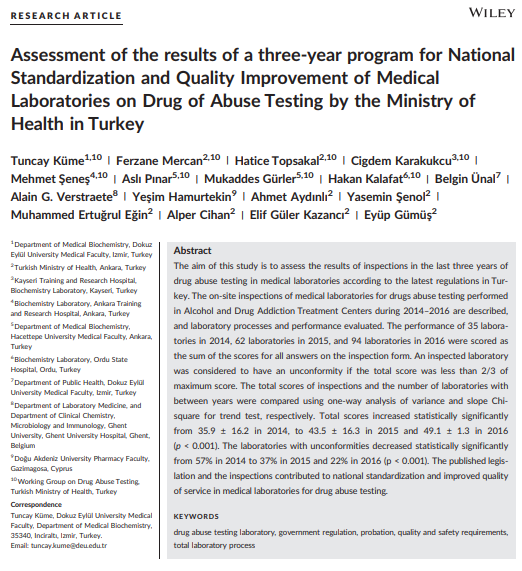 Bu çalışma ile;
Madde analizi yapan tıbbi laboratuvarların üç yıllık denetim sonuçlarına göre kalite ve güvenlik gereksinimlerinin değerlendirilmesi amaçlanmıştır
Denetlenen laboratuvarların performans ve uygunsuzlukları
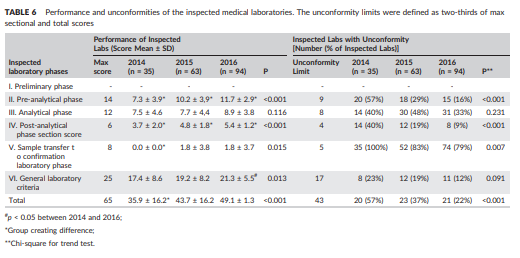 Sonuç olarak;
Madde analizleri, denetimli serbestlik kliniklerinin yanında, ileride, iş yerlerinde, okullarda veya diğer alanlarda yaygınlaşacak ve uyuşturucu madde ile mücadelede daha etkili bir savaş sağlayacaktır
Laboratuvar uzmanları ;
Madde analizleri ile ilgili mevzuat düzenlemelerinde belirtilen  kalite ve güvenlik gerekliliklerini iyi anlamalı ve uygulamalıdır
Mevzuata göre yapılan denetimler madde analizi yapan laboratuvarların geliştirilmesi için önemli fayda sağlamıştır
Doğrulama laboratuvarlarının sayısının artırılması yasadışı ve kötüye kullanılan maddelere mücadelede laboratuvarların katkısını arttıracaktır
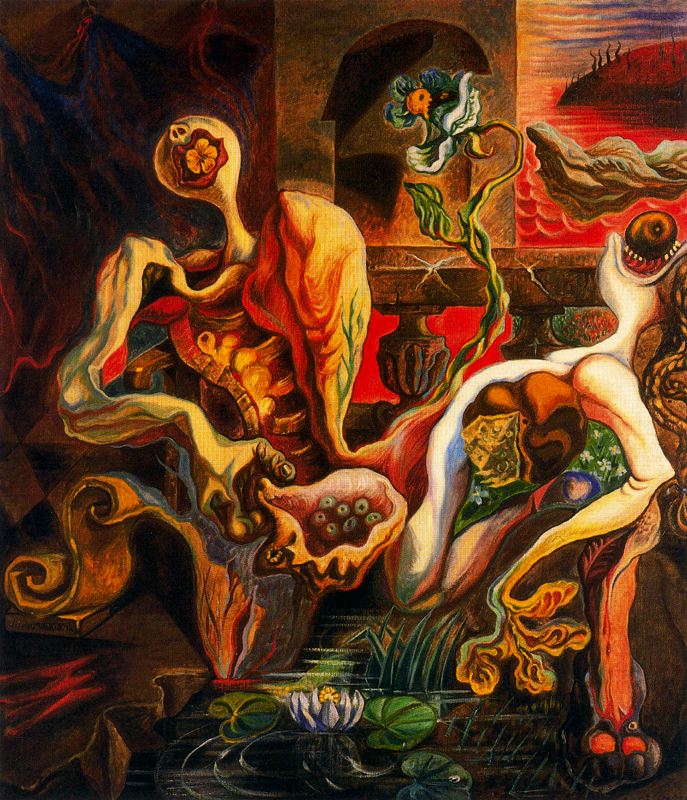 TEŞEKKÜRLERKATKILAR…SORULAR???
André Masson (1896 – 1987)